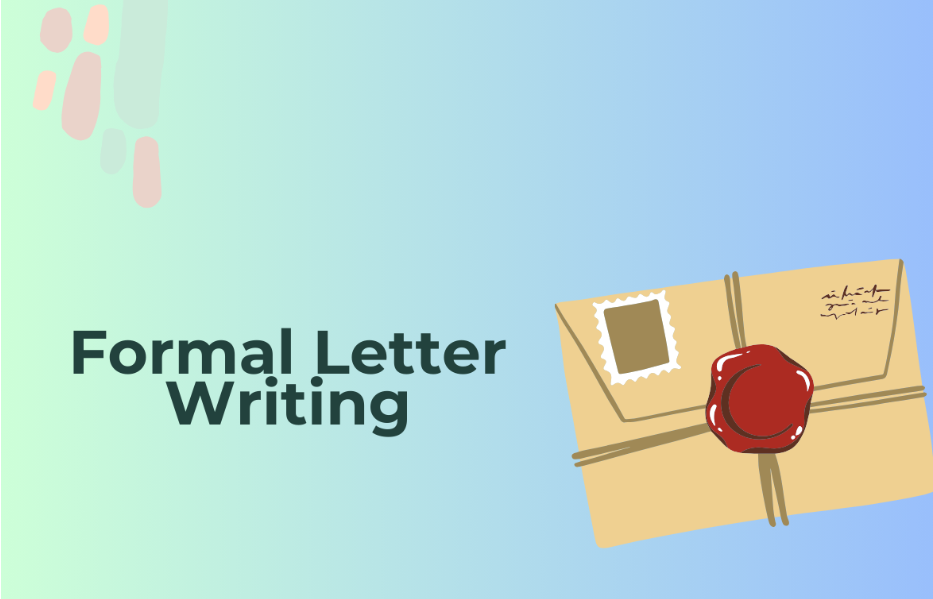 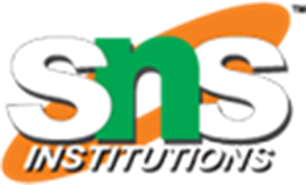 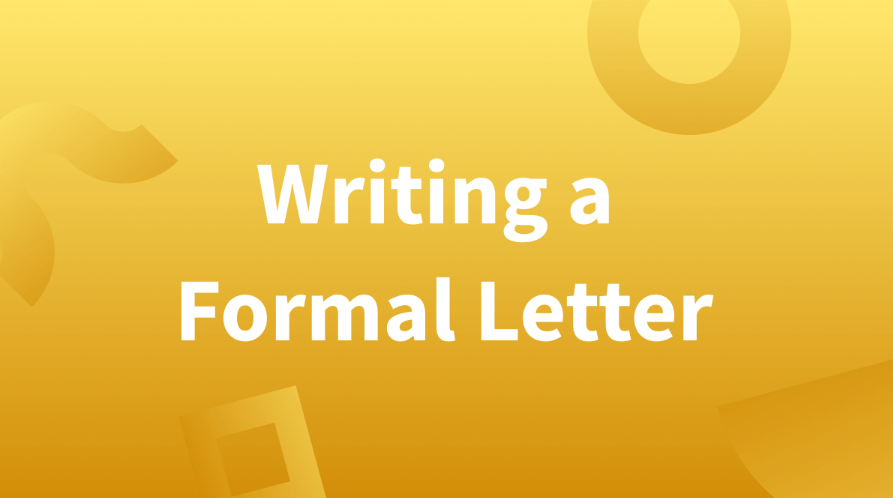 1
What Is A Formal Letter?
Formal Letter Meaning: A formal letter is one that uses formal language and is written in a formal style. Such letters are not addressed to private individuals, such as friends or family members, but rather to authorities, dignitaries, coworkers, and seniors for official objectives. Writing formal letters requires adherence to a variety of conventions.
2/10
Nithya Prakash /FACULTY/English/SNSACD
Types Of Formal Letter
The formal letter comes in a variety of forms and is utilized as a communication tool by all organizations, whether they are public or private. Both internal and external communication uses formal letters. Here are some examples of formal letter formats.
Recovery Letter
Resignation Letter
Order Letter
Promotion Letter
Job offer letter
Complaint letter
Business letter
Appointment letter
Leave application for Marriage/ Sick/ maternity
Letter of Enquiry
Sales Letter
3/10
Nithya Prakash /FACULTY/English/SNSACD
Details Of Formal Letter Writing Format

1) Address
The sender's and recipient's addresses are the first item in the formal letter format. Sender's Address: Be sure to include your street address, city, state, zip code, and phone number when writing your address in the left-hand corner of the page. Address of Recipient – Always include the address of the recipient in the right-hand corner, just below the date.

2) Date
The date and salutation are the second essential component of a professional letter format. The date should always be written with a line gap just below the sender's address.
4/10
Nithya Prakash /FACULTY/English/SNSACD
3) Salutation
"Dear Sir/Madam" is sufficient; if you know the person's name, address them directly. If you don't know their name, use "Rev.", "Dr.", "Mr.", "Mrs.", or "Ms." in a formal manner, along with their complete name.


4) Subject
The official letter comes next. The letter's subject and body are its format: The agenda or purpose of the letter's drafting is its subject. Keep the letter's subject short and, if you can, limit it to one line.
5
5) Body
Always break up your work into paragraphs, and make sure to use a sophisticated vocabulary as well as correct punctuation and spelling.
To keep the reader engaged and to distinguish one idea from another, paragraphs are used.
The goal is to provide the reader with as much clarity as possible.
Mention the goal of the letter in the first paragraph itself so that the reader is clear on your intentions when writing the letter.
The first paragraph, also known as the introduction, should be brief and to the point.
The middle paragraphs, generally known as the body of the letter, should include some relevant information on the goal outlined in the first paragraph.
The final paragraph, sometimes referred to as the conclusion, should discuss the action you expect the letter's reader to take.
As much as you can, keep the final paragraph in a requesting mode.
Nithya Prakash /FACULTY/English/SNSACD
6
6) Conclusion
The ending, or how to end the formal letter, is another element of the formal letter format. Putting a formal letter to bed - The preferred concluding salutations are Yours Faithfully, Your Sincerely, etc., followed by your entire name and a suitable closing sentence. An appropriate closing statement shows that you value the receiver by expressing your admiration for them.


7) Signature
The signature at the end of the formal letter is the final component of the format. In the signature line of a formal letter, the sender should include their name, signature, and, if applicable, their position within the employer. Recognizing the information sent by the sender aids the recipient.
7/10
Nithya Prakash /FACULTY/English/SNSACD
How To Write A Formal Letter To Principal?
Have a look at the examples of formal letters provided below for your reference.
Formal Letter To Principal From Student 1
8/10
Nithya Prakash /FACULTY/English/SNSACD
Formal Letter To Principal From Student 2
9/10
Nithya Prakash /FACULTY/English/SNSACD
Do's: Formal Letter Writing Format
Make your letter's goal clear; it should be straightforward and focused.
Your letter should be left-justified.
In your letter, a single space and a space between each paragraph are required.
Examples of plain typefaces are Arial, Times New Roman, Courier New, and Verdana. The font size ought to be 10 or 12.
Leave a blank line between the salutation and the closing.
Business letters should always be produced on white bond paper as opposed to colorful paper or personal stationery.
If you're writing an email letter, follow these instructions for what to include and how to format your signature.
After you've finished writing your letter, always proofread it for spelling and grammar mistakes.
Nithya Prakash /FACULTY/English/SNSACD
10/10
Don't's: Formal Letter Writing Format
Here are the common mistakes in formal letter writing that should be avoided.
Make sure to adhere to the right formal letter format. This comprises a suitable headline, salutation, body, conclusion, and signature.
Make sure the goal of your communication is stated in full. Be specific in what you want to say or what you are asking for.
Check your letter carefully for any spelling or grammar mistakes before sending it. Use the appropriate punctuation and capitalization.
Avoid employing slang or informal language in formal correspondence. Be respectful and professional in your tone.
Double-check that the recipient of your letter has the correct name and address. This will guarantee that your mail gets to the correct person.
Keep your letter brief and crisp. Don't blather on or provide unnecessary details.
Make sure your letter is understandable and clear. Avoid using technical phrases unless absolutely required and speak plainly.
If you expect a response to your letter, make sure to follow up if you don't get one in a timely manner.
You may write a formal letter that is both effective and professional by keeping these most common errors to a minimum.
11/10
Nithya Prakash /FACULTY/English/SNSACD
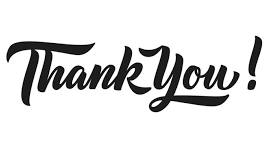 Nithya Prakash /FACULTY/English/SNSACD
12/10
13
Nithya Prakash /FACULTY/English/SNSACD
14
15
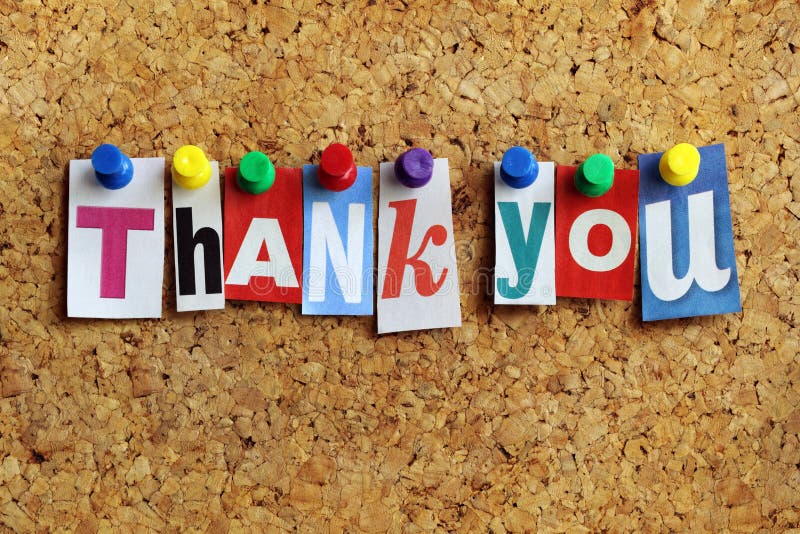 16